KHỞI ĐỘNG
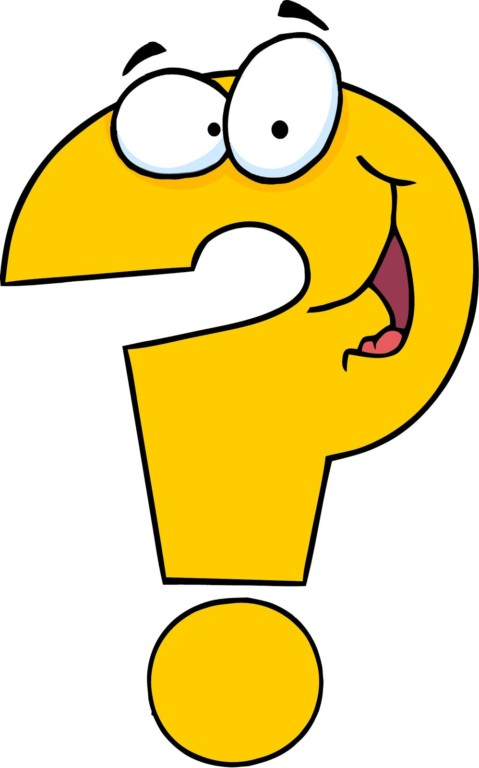 Theo dõi video và trình bày hiểu biết của em về APEC
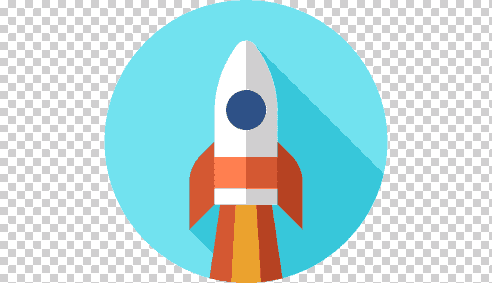 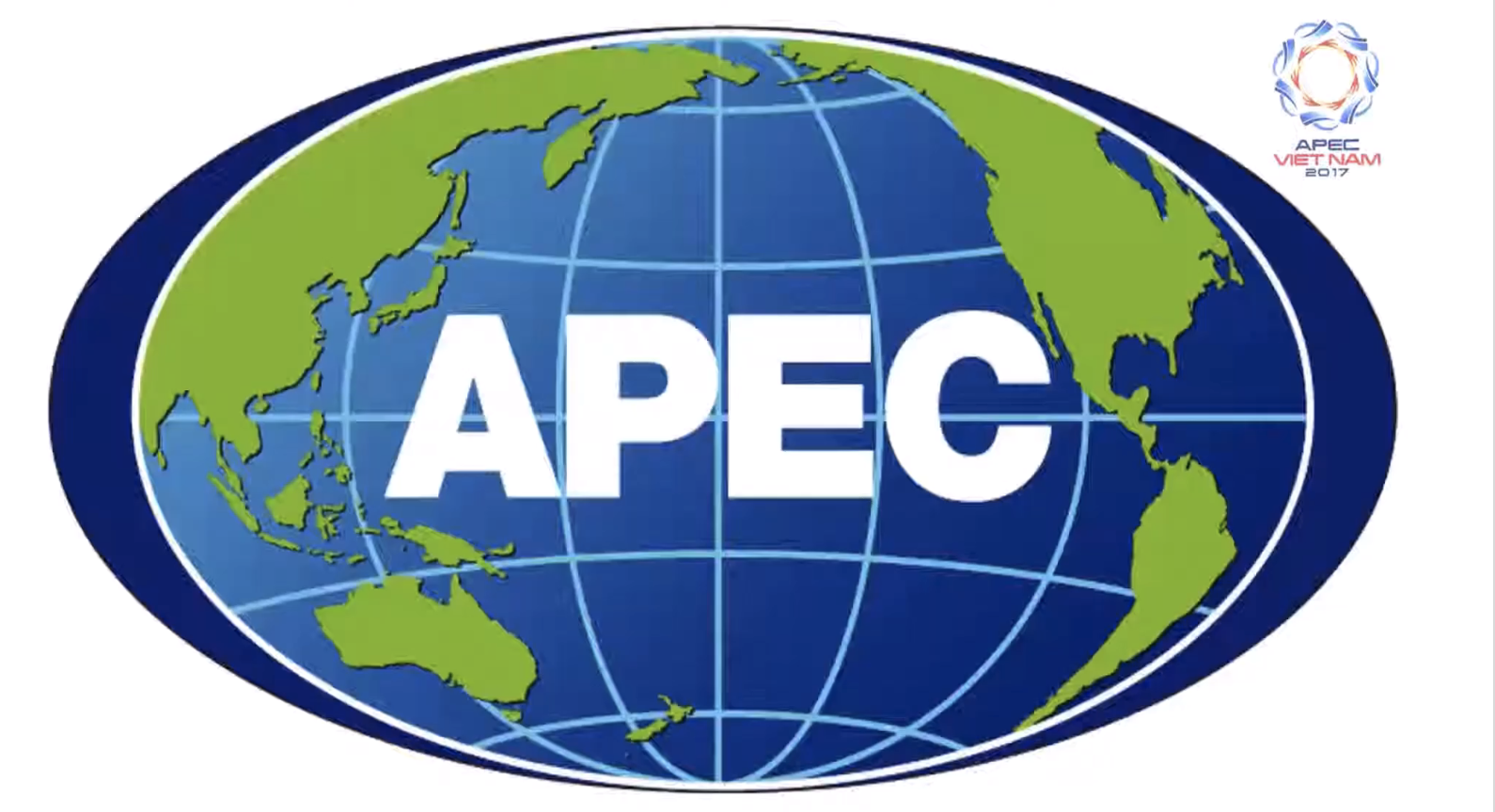 Thử tài quan sát
Giành quyền trả lời
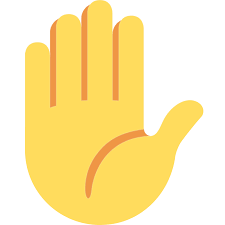 https://www.youtube.com/watch?v=ktsfQLvq6P0
TÌNH HUỐNG HỌC TẬP
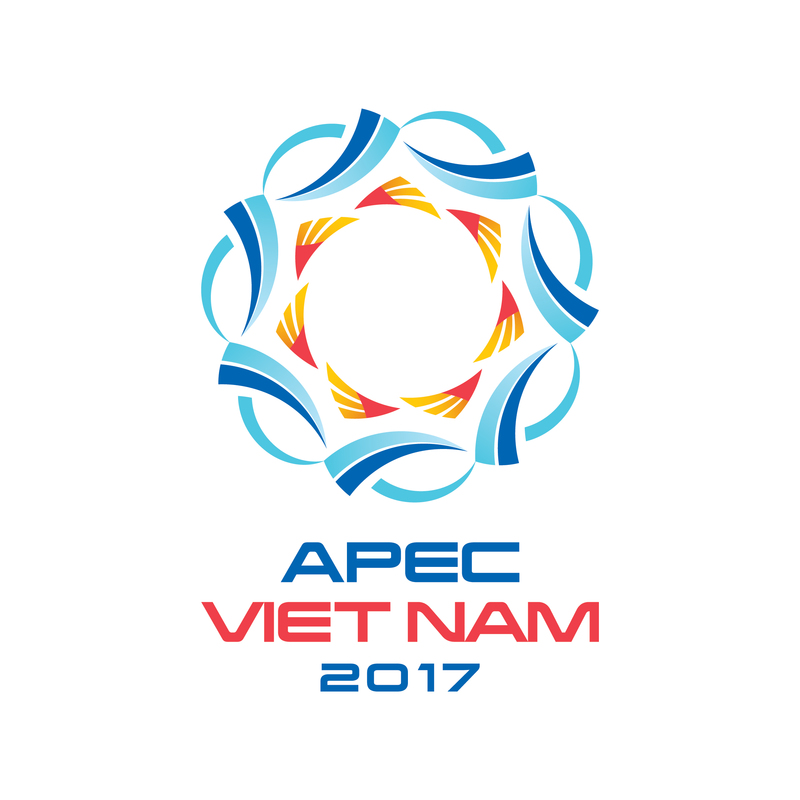 Hãy đóng vai là lãnh đạo của các nước thành viên APEC tham gia cuộc họp để thảo luận về những vấn đề trên.
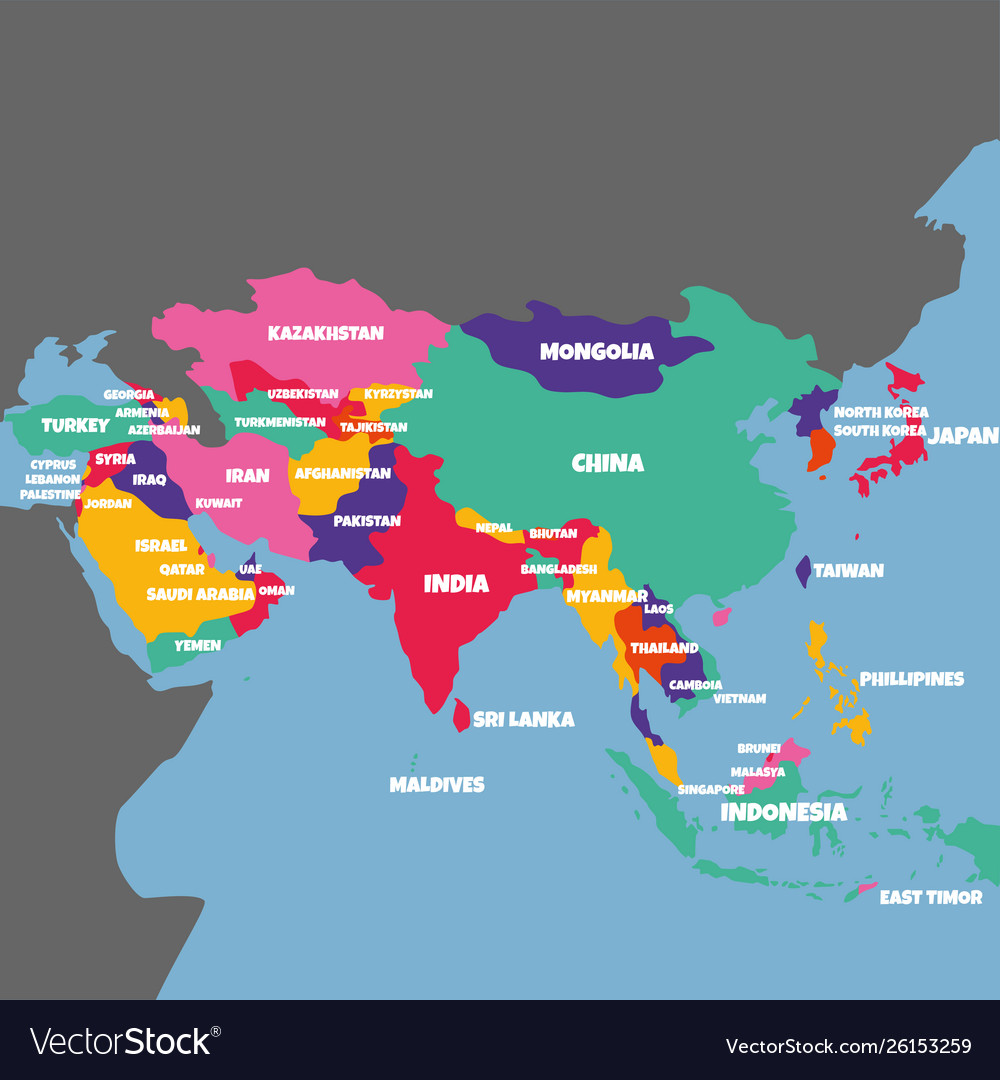 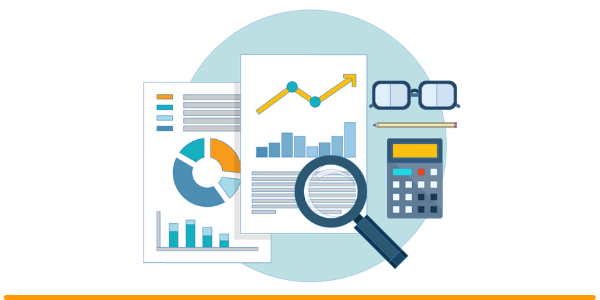 BÀI 8: THỰC HÀNH
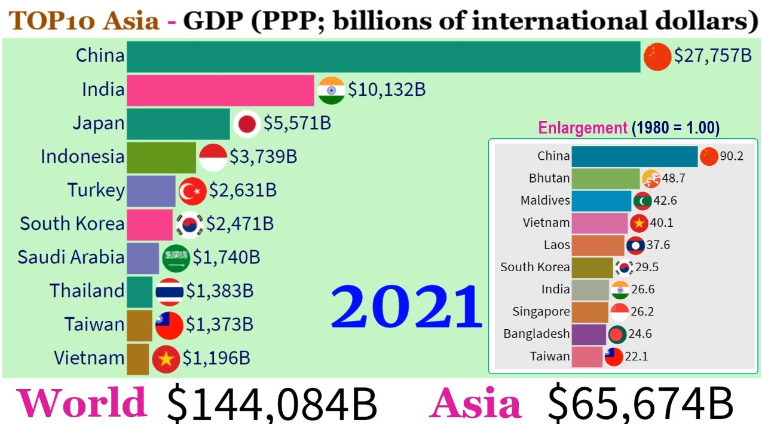 TÌM HIỂU MỘT NỀN KINH TẾ LỚN VÀ NỀN KINH TẾ MỚI NỔI 
CỦA CHÂU Á
về một trong các nền kinh tế lớn và nền kinh tế mới nổi của châu Á
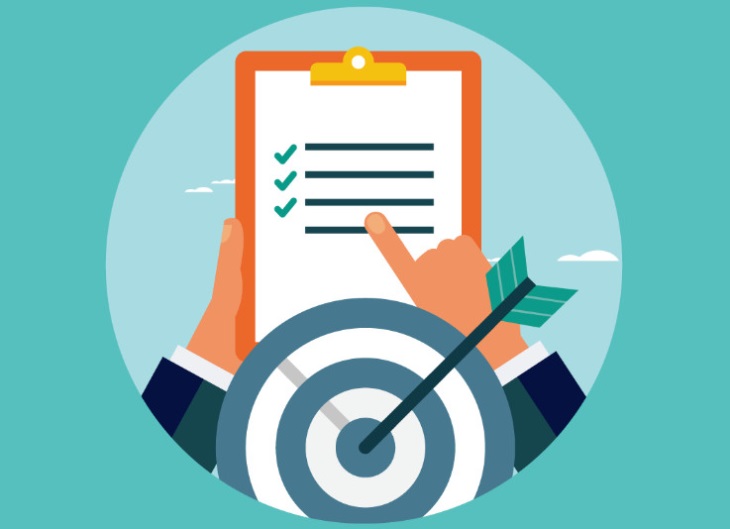 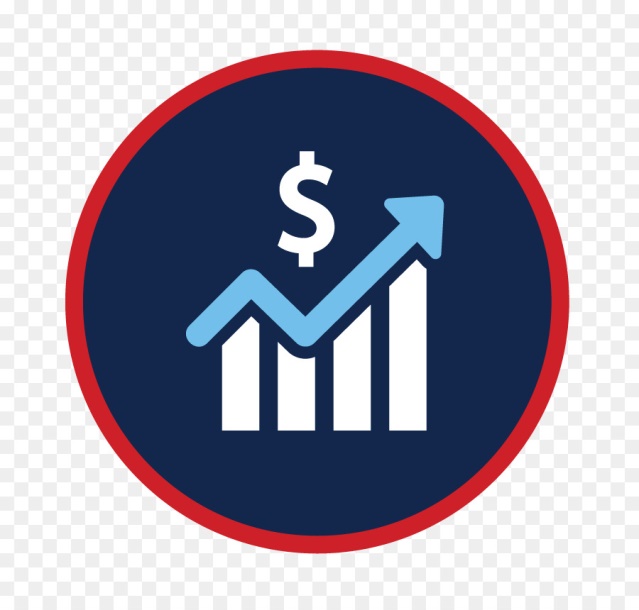 MỤC TIÊU BÀI HỌC
2. Biết cách viết báo cáo và trình bày
Về một trong các nền kinh tế lớn và nền kinh tế mới nổi của châu Á
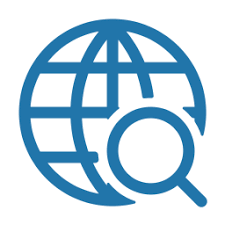 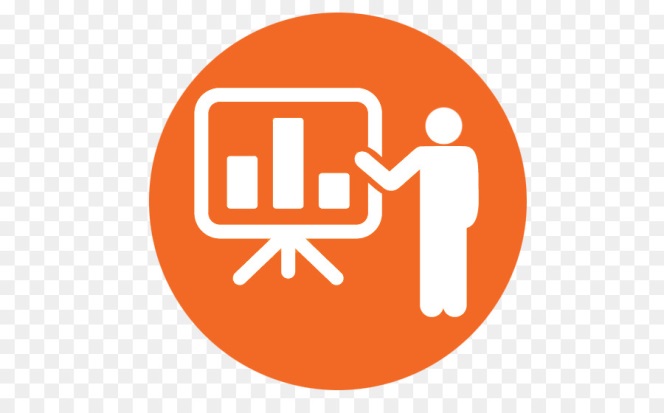 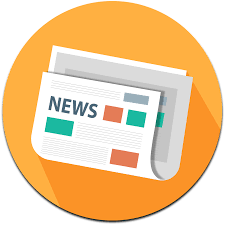 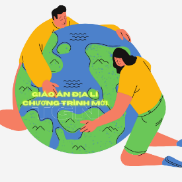 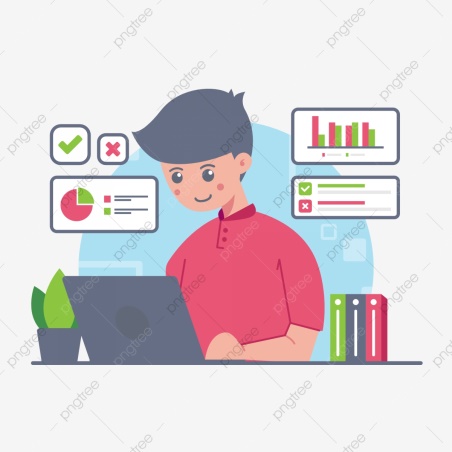 CÁC BƯỚC THỰC HÀNH
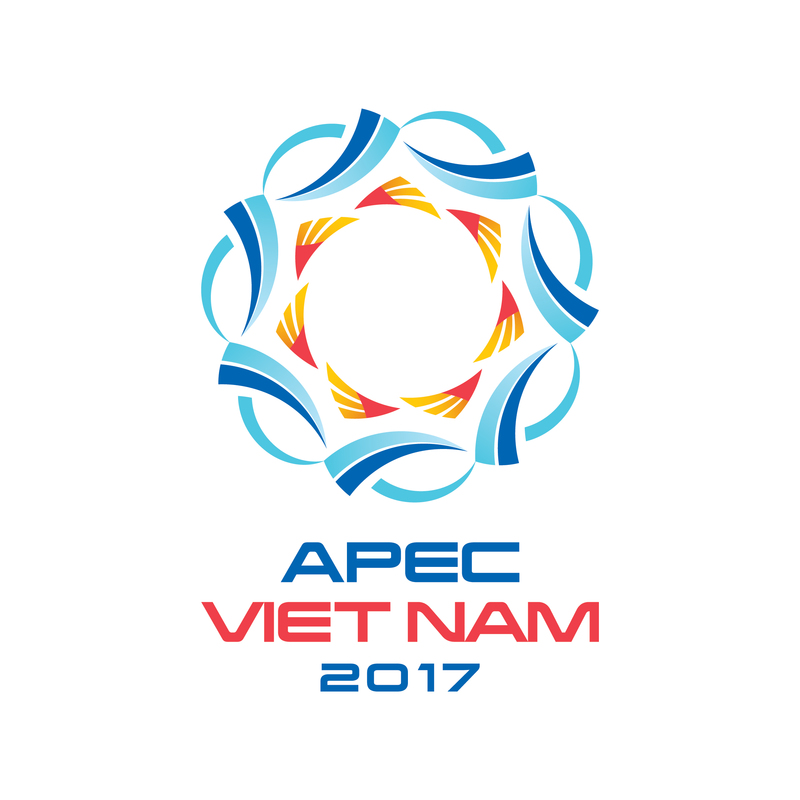 Thu thập tài liệu
Viết báo cáo
Báo cáo trước hội nghị
Chọn nền kinh tế sẽ tìm hiểu
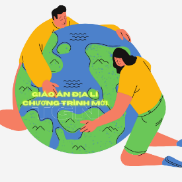 NỘI DUNG BÁO CÁO
NHIỆM VỤ 1: HOÀN THIỆN NỘI DUNG BÀI BÁO CÁO
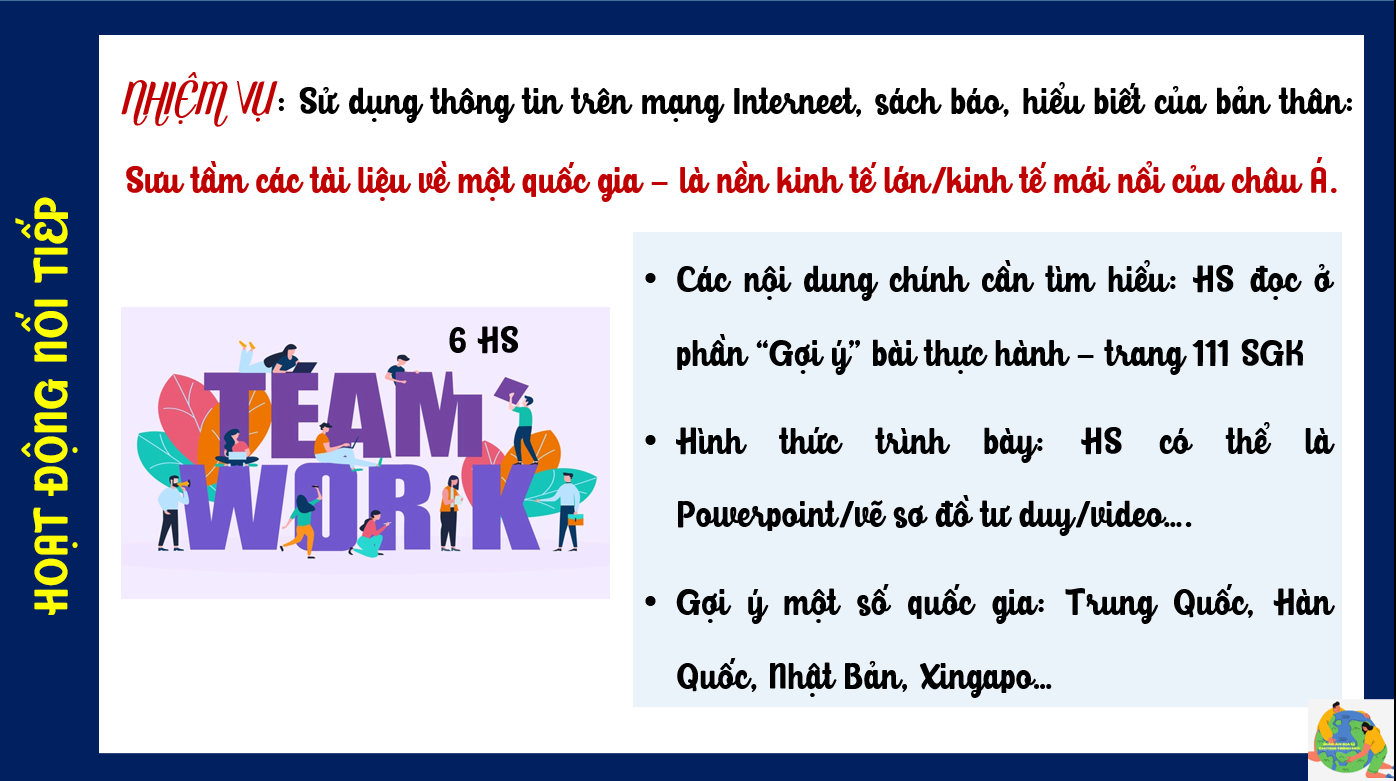 - Hoàn thiện, điều chỉnh nội dung bài báo cáo 
- Cử đại diện chuẩn bị lên trình bày báo cáo
PHIẾU ĐÁNH GIÁ BÀI BÁO CÁO
Thang điểm: Mỗi tiêu chí đạt tối đa 1 điểm
NHIỆM VỤ 2: TRÌNH BÀY BÁO CÁO
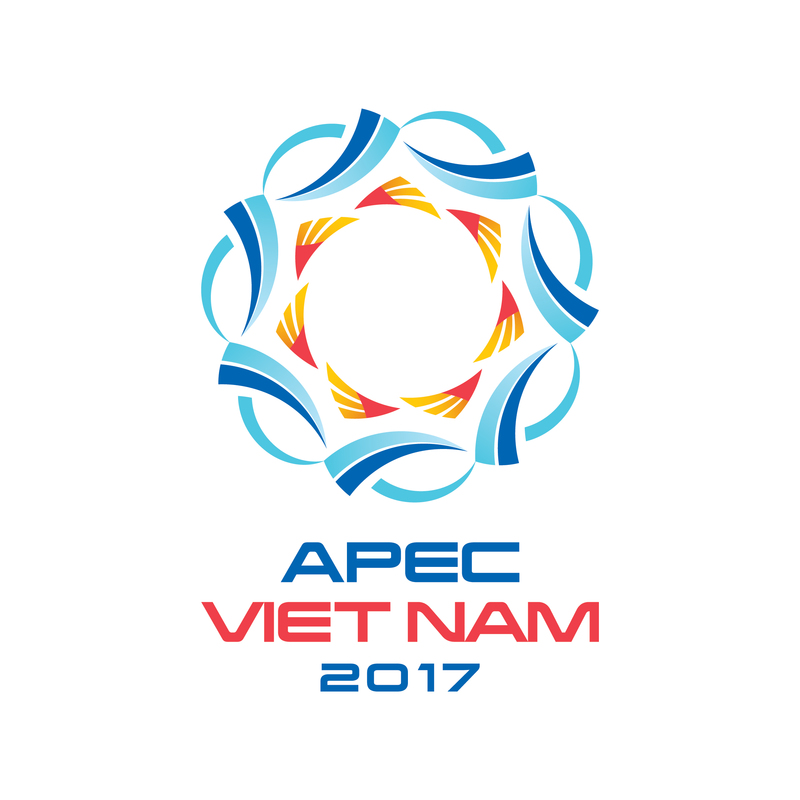 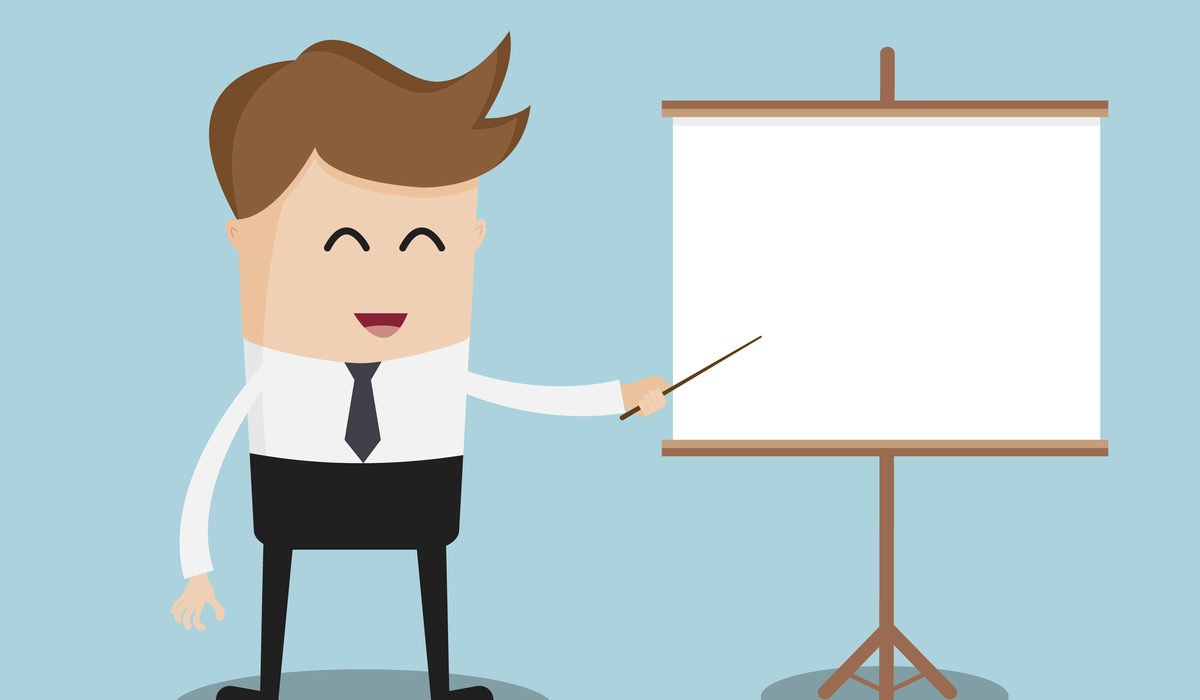 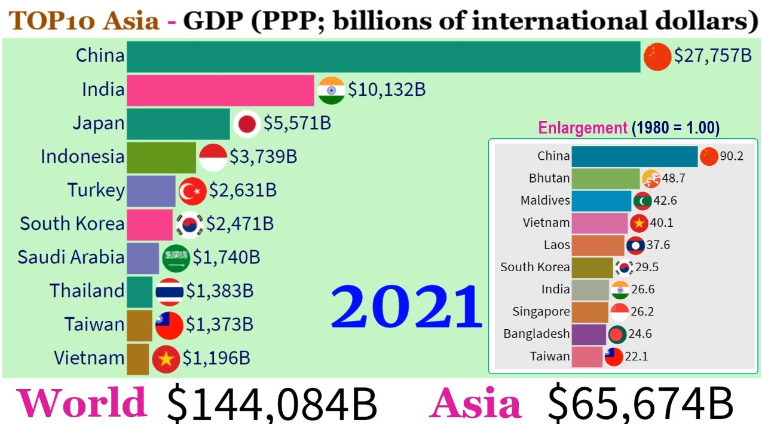 BÁO CÁO NỀN KINH TẾ LỚN 
VÀ NỀN KINH TẾ MỚI NỔI CỦA CHÂU Á
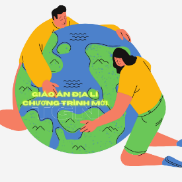 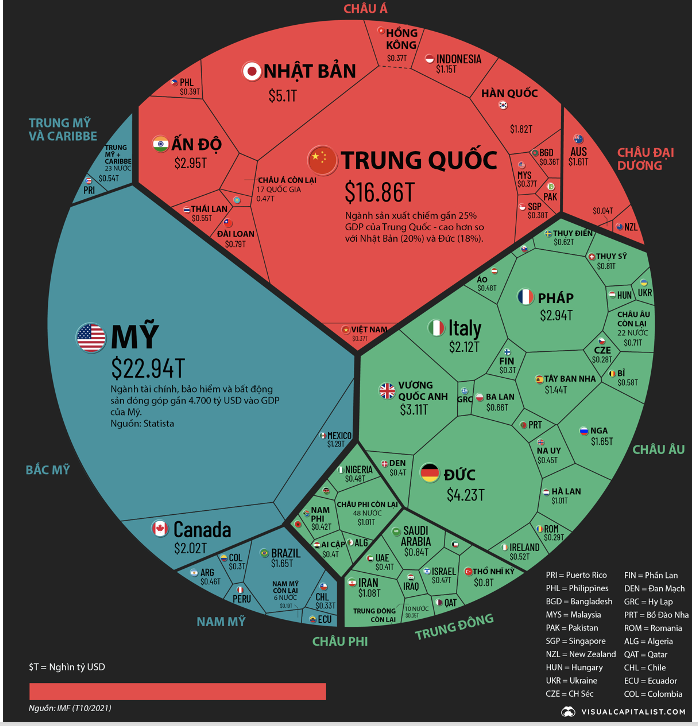 BIỂU ĐỒ NỀN KINH TẾ THẾ GIỚI NĂM 2021
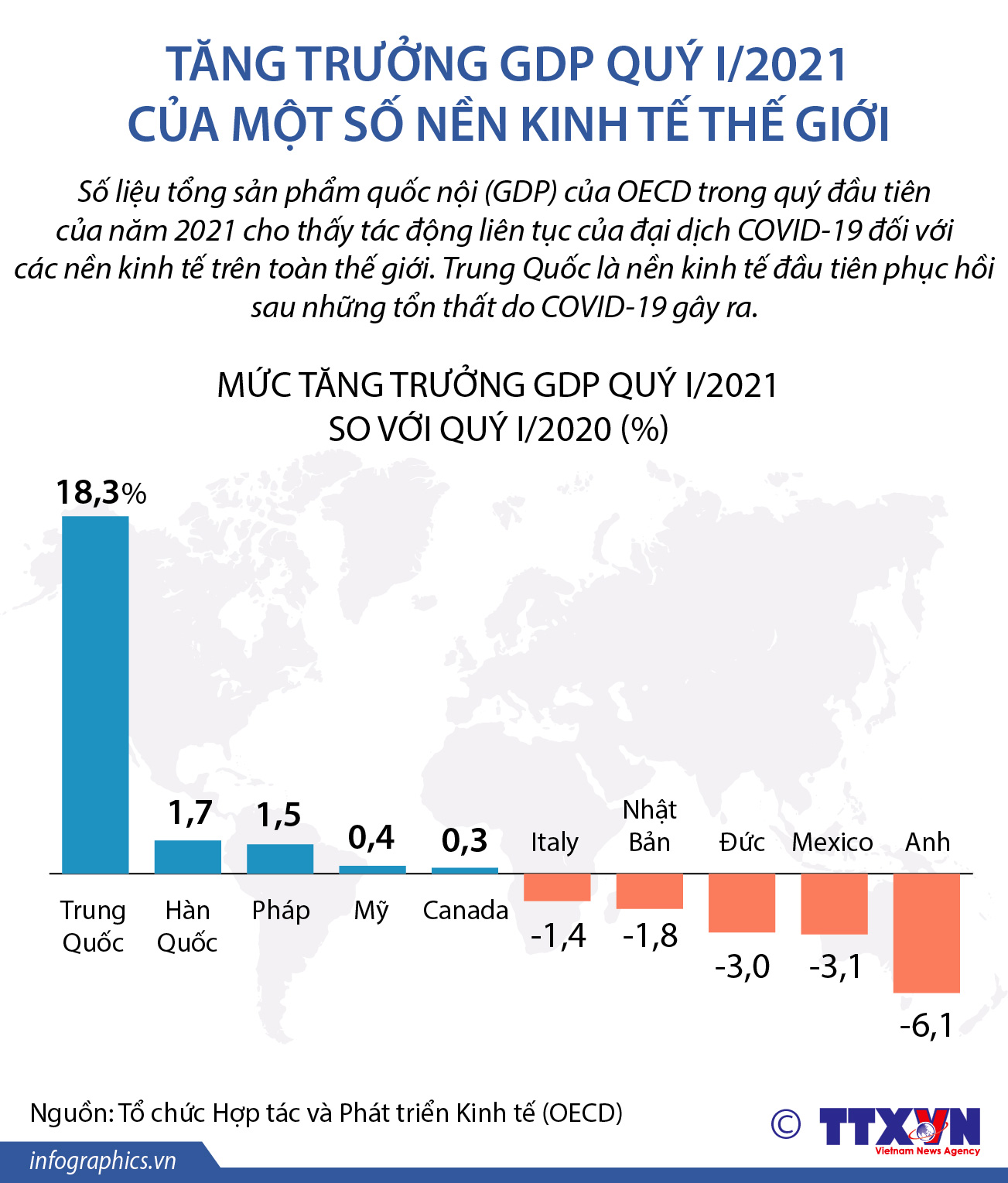 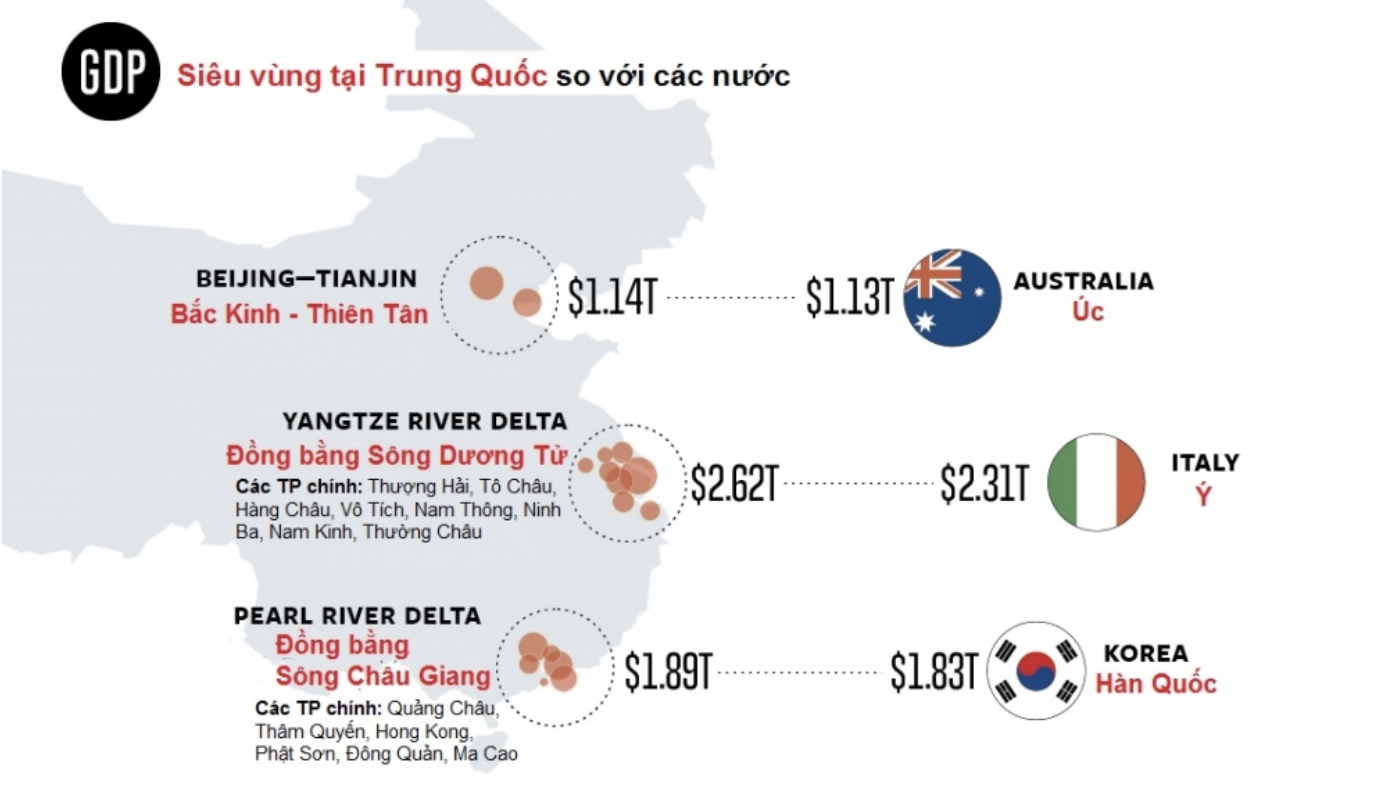 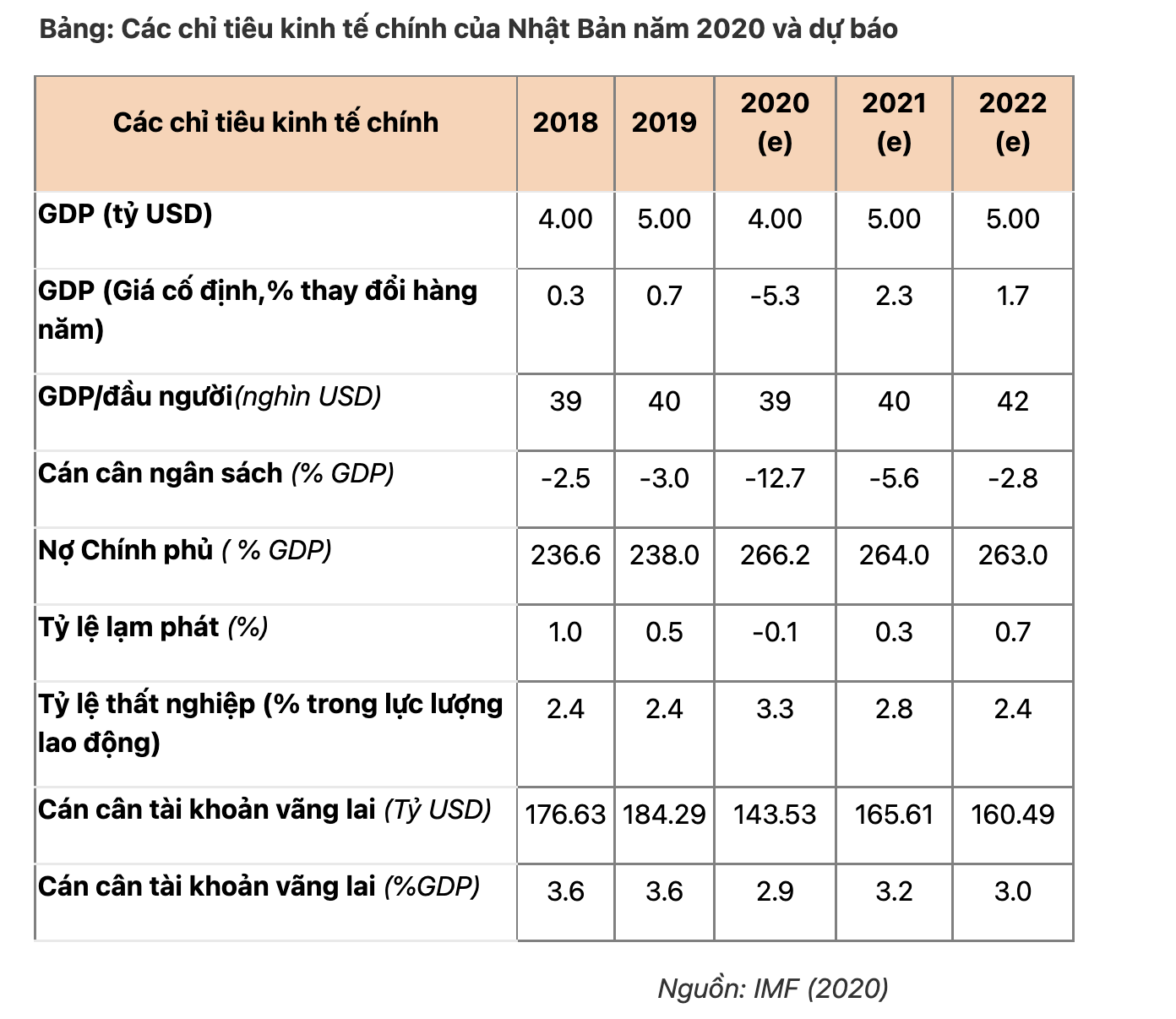 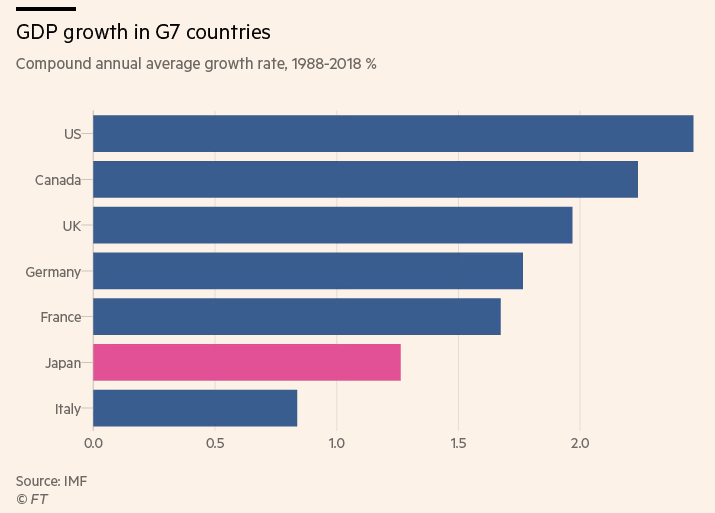 Top 10 nước giàu nhất châu Á
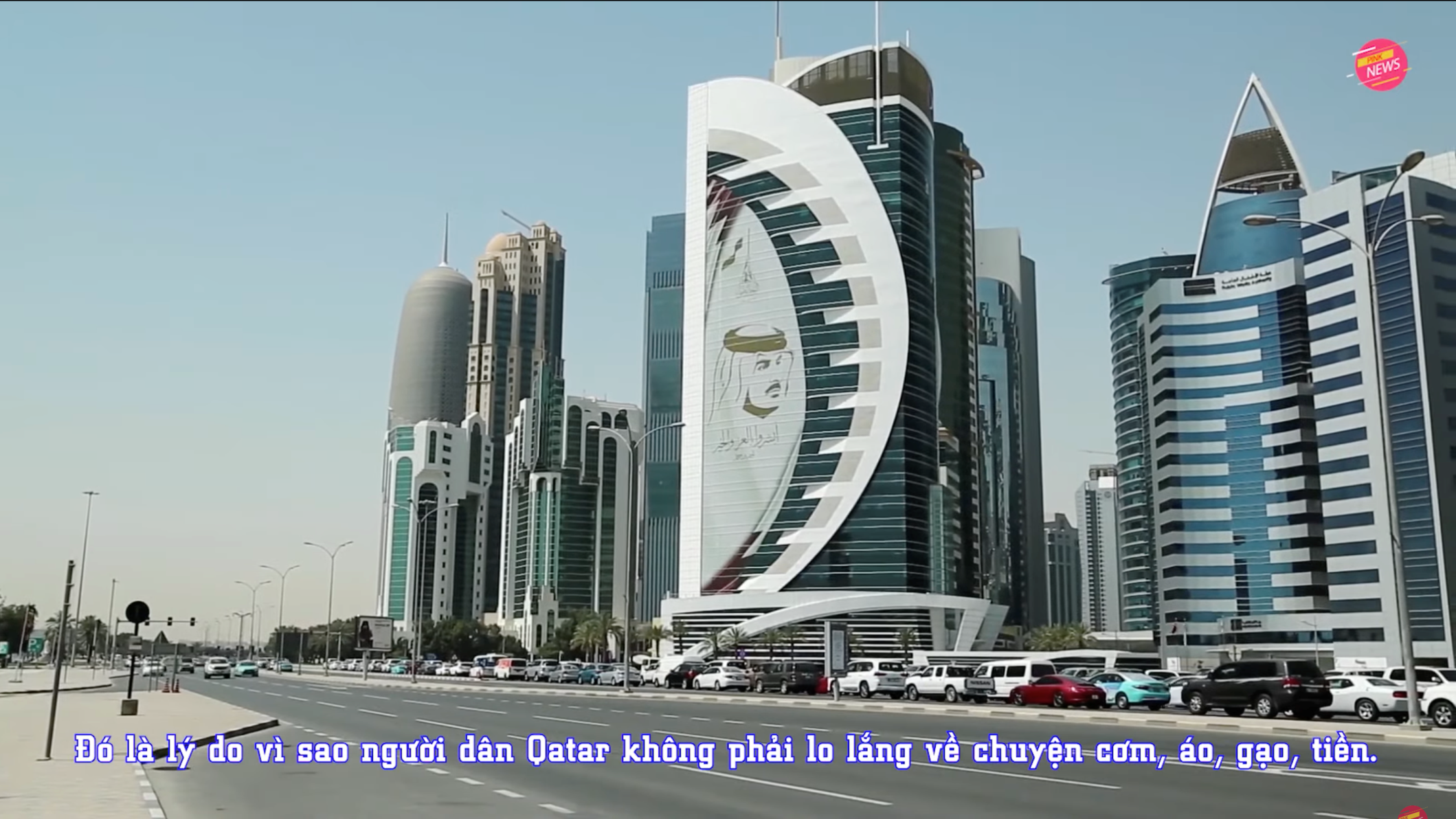 https://www.youtube.com/watch?v=vUdE34DTDFk
Yêu cầu: Dựa vào các nội dung đã được tìm hiểu về châu Á, hãy viết ít nhất 3 nội dung em đã học được về châu lục này vào cột L trong thời gian 2 phút.
Luyện tập
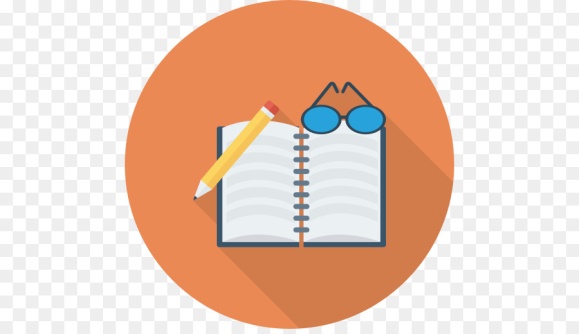 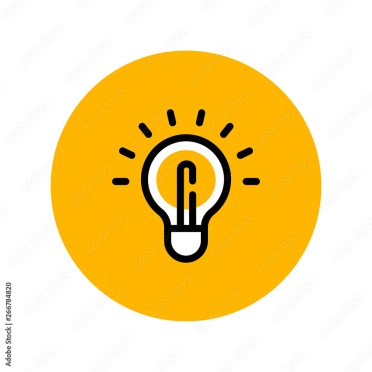 VẬN DỤNG
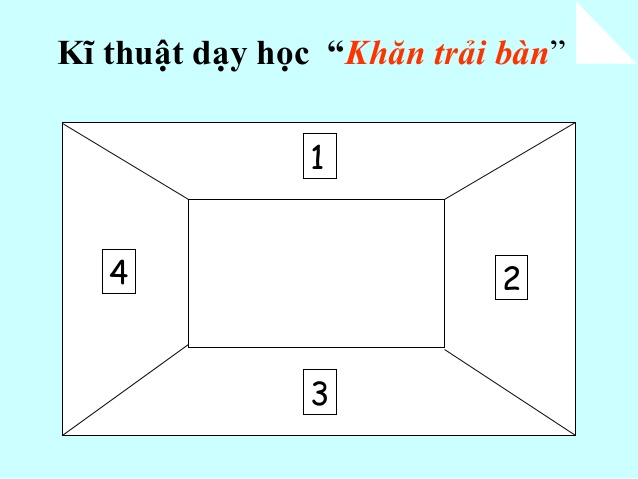 NHIỆM VỤ: Hãy đưa ra một số biện pháp nhằm khôi phục tình hình phát triển kinh tế ở các nước châu Á sau Covid và hạn chế được những tác động tiêu cực của sự bất ổn về kinh tế - chính trị trên thế giới, đặc biệt là vấn đề năng lượng.
Ý kiến chung của nhóm
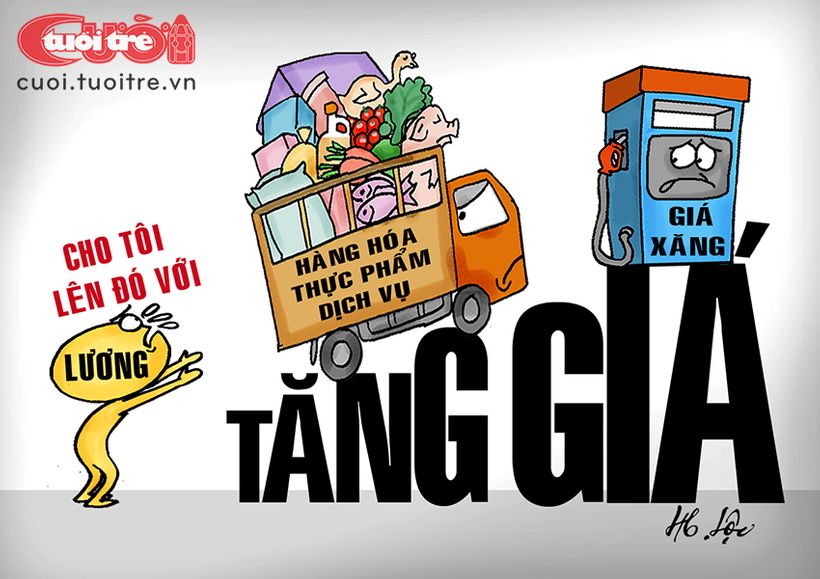 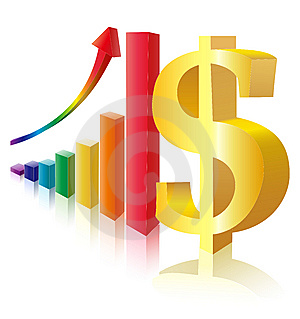 1, 2, 3, 4: Ý kiến cá nhân